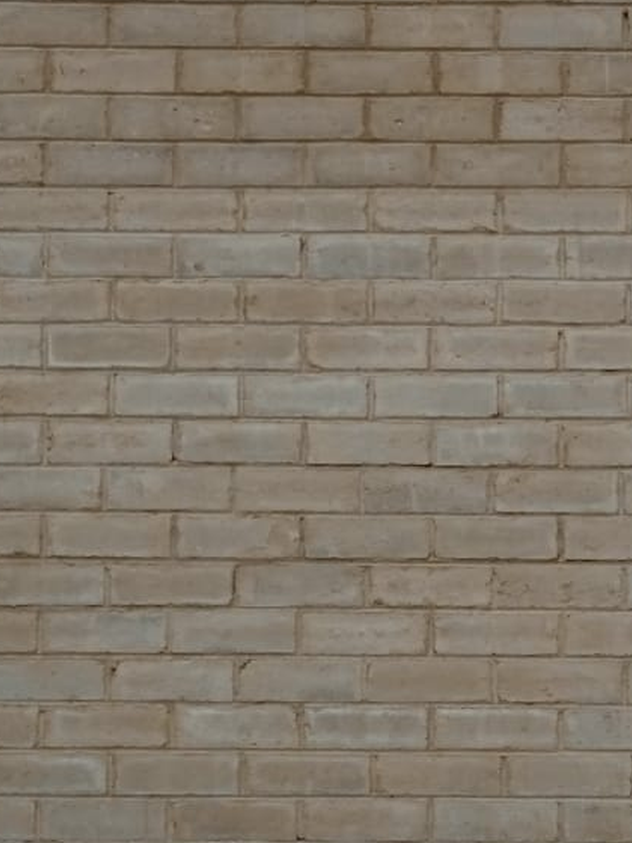 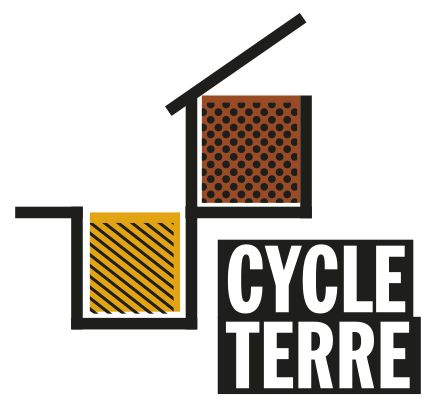 Présentation Cycle Terre
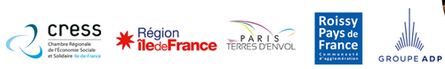 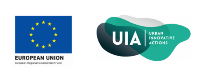 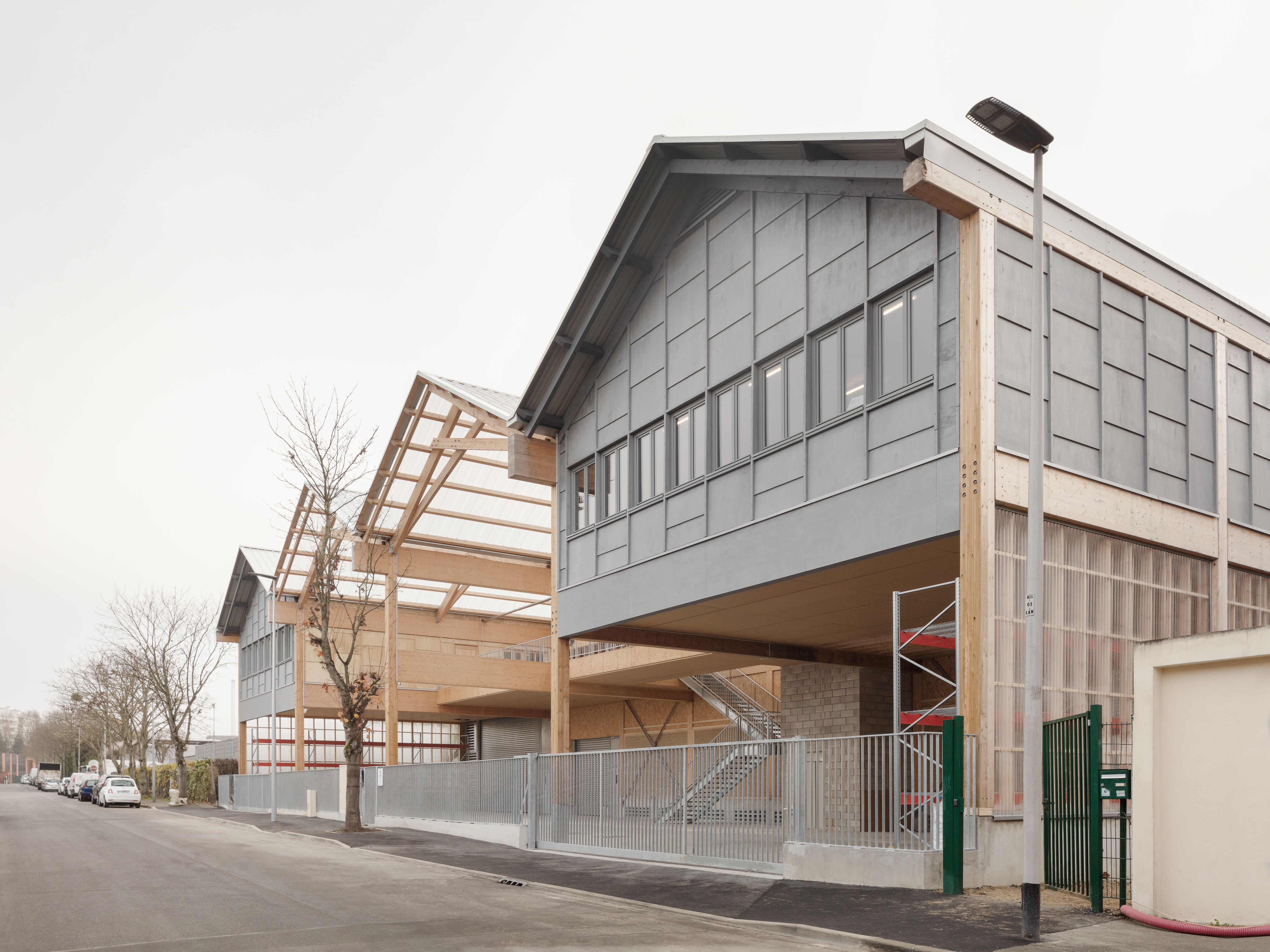 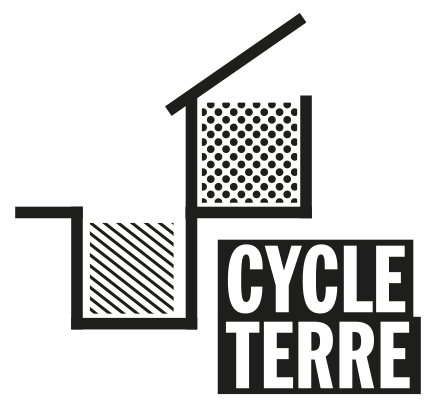 Photo : Schnepp-Renou
[Speaker Notes: Bâtiment inauguré fin 2021, activité toute récente]
Une activité d’économie circulaire
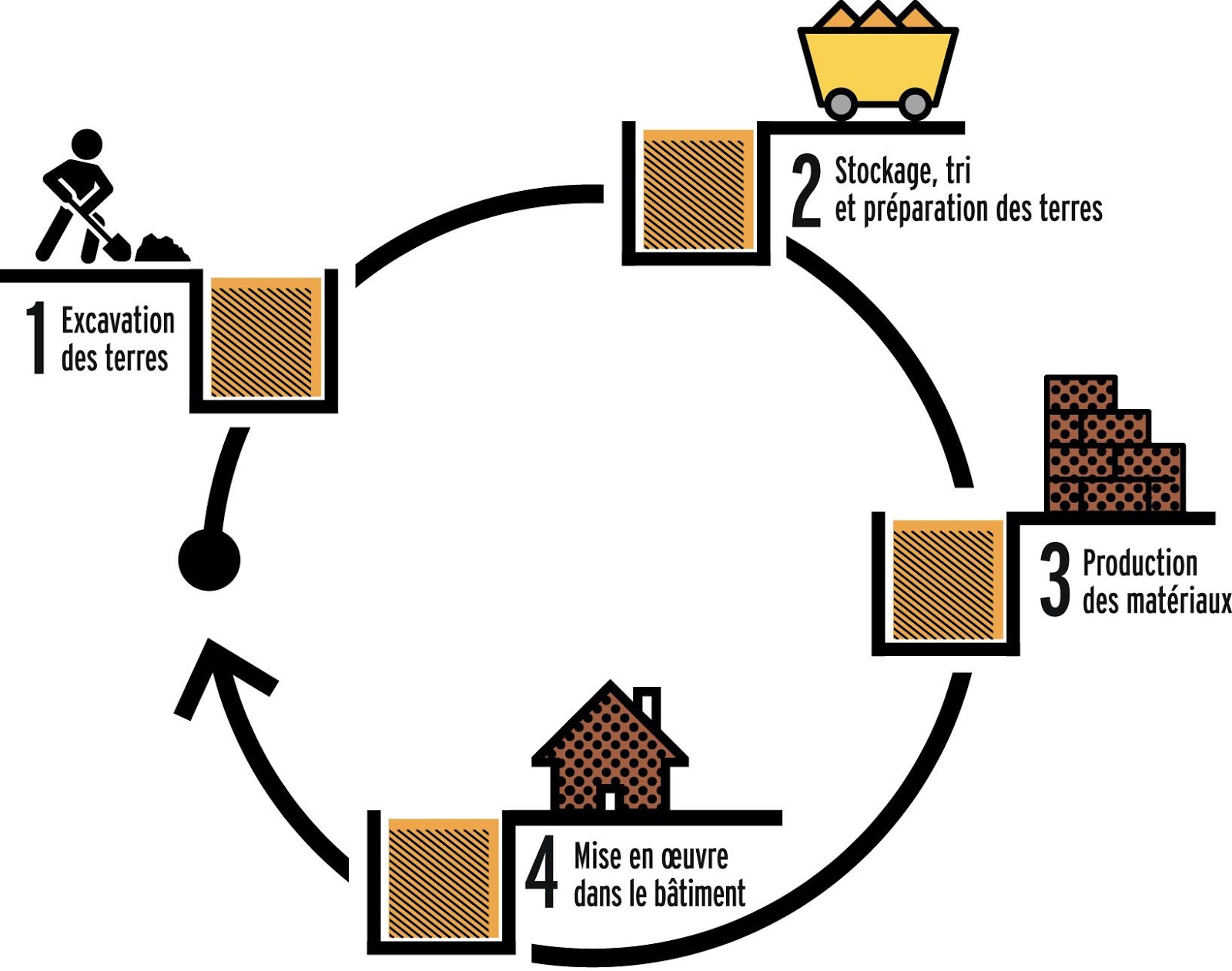 3
[Speaker Notes: 1/ Enjeu de valorisation des terres excavées : économie circulaire
3/ Site de production : choix de créer une coopérative
4/ Mise en œuvre dans le bâtiment : ça demande de travailler sur la formation]
Pourquoi et comment ?
Cycle Terre, le fruit d’une rencontre entre :

Une idée
Un dispositif de financement
Un réseau de professionnels engagés
Un territoire

… et dans une conjoncture astrale favorable
Pourquoi et comment ?
L’idée
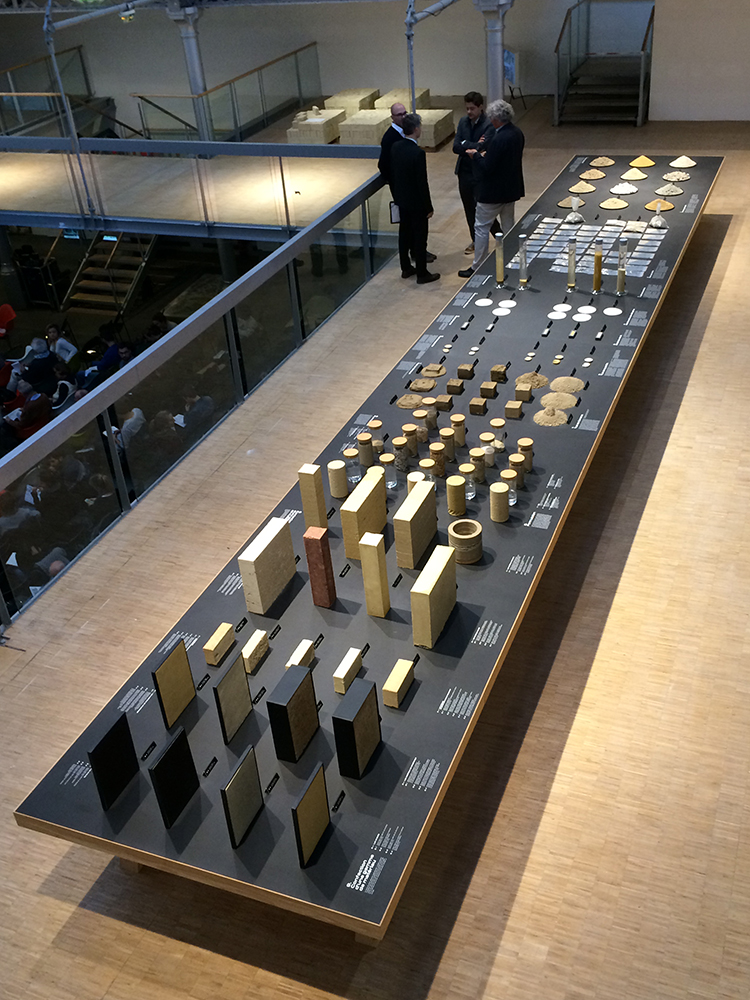 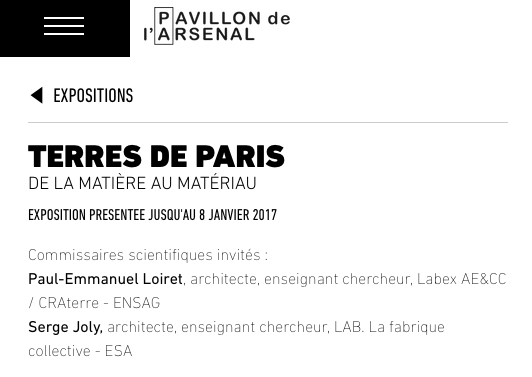 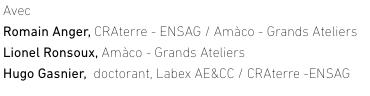 Pourquoi et comment ?
L’opportunité de financement
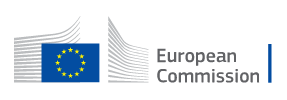 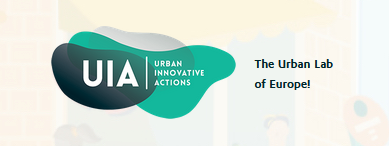 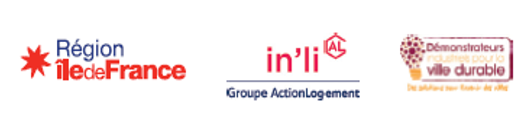 Pourquoi et comment ?
Un réseau de professionnels engagés
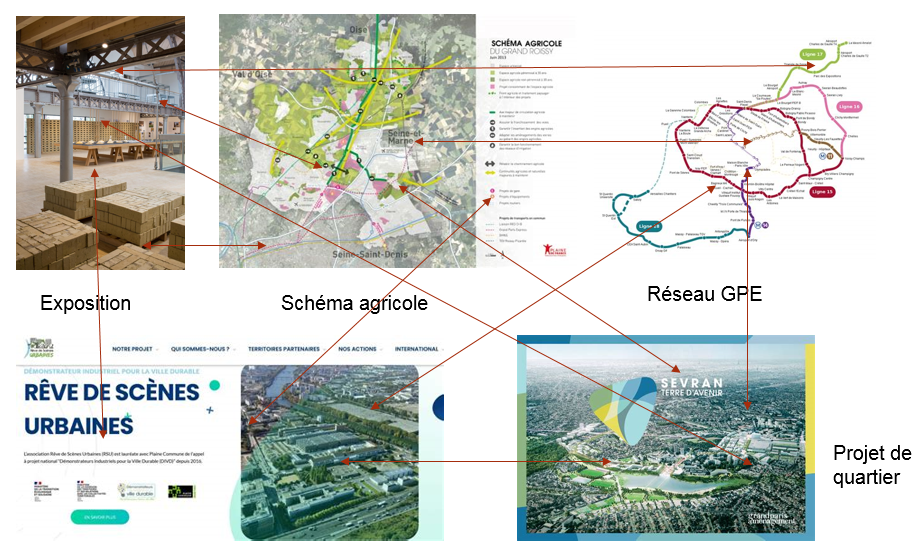 Pourquoi et comment ?
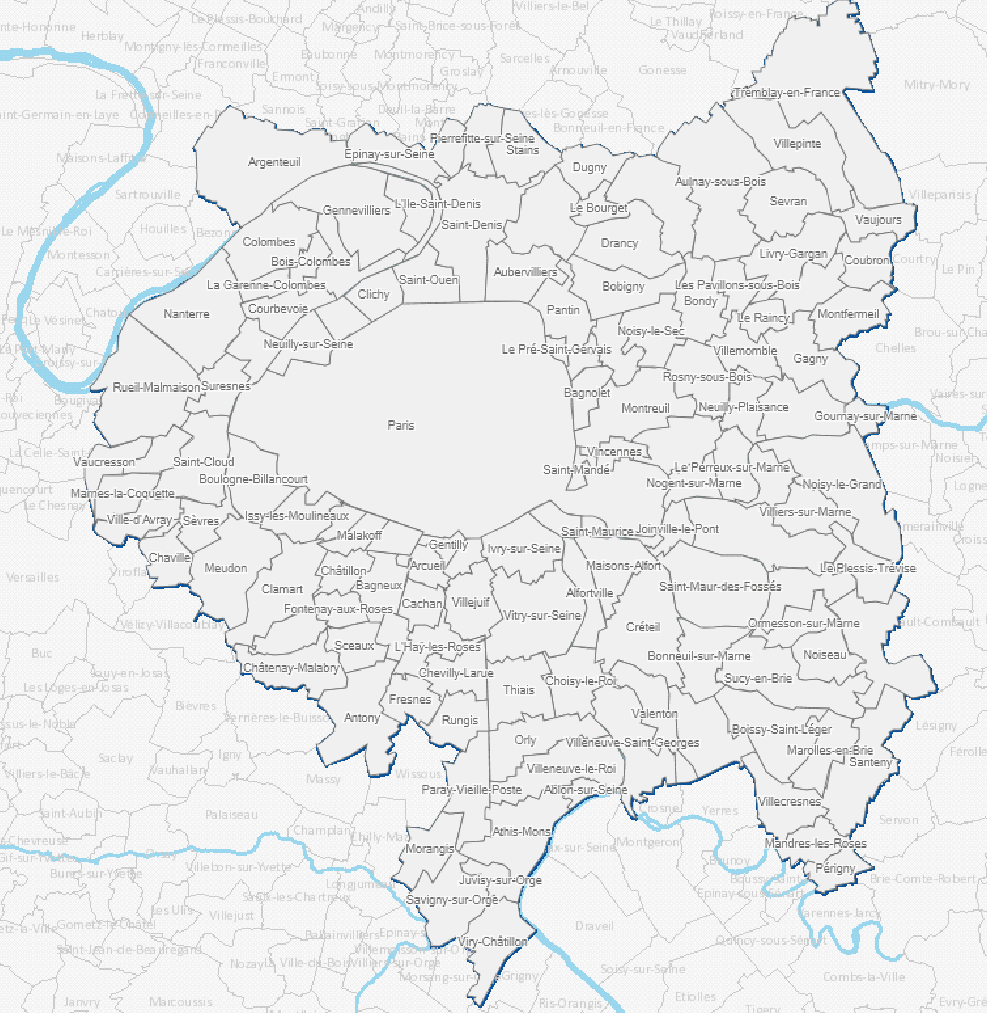 Un territoire
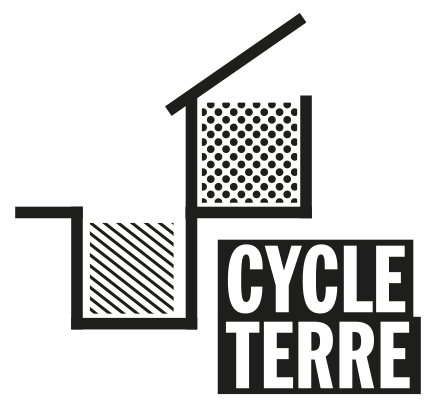 La fabrique - conception du process
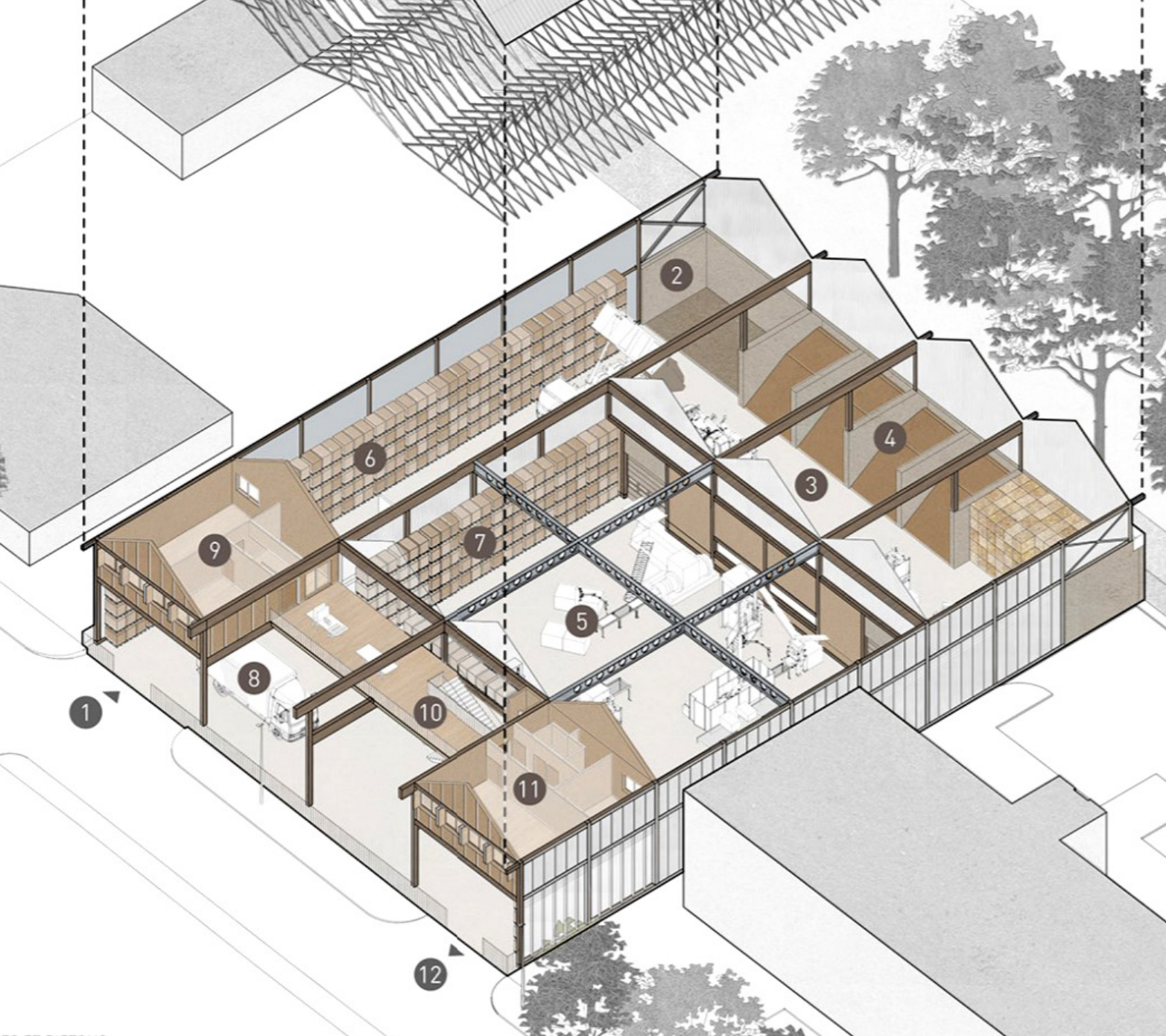 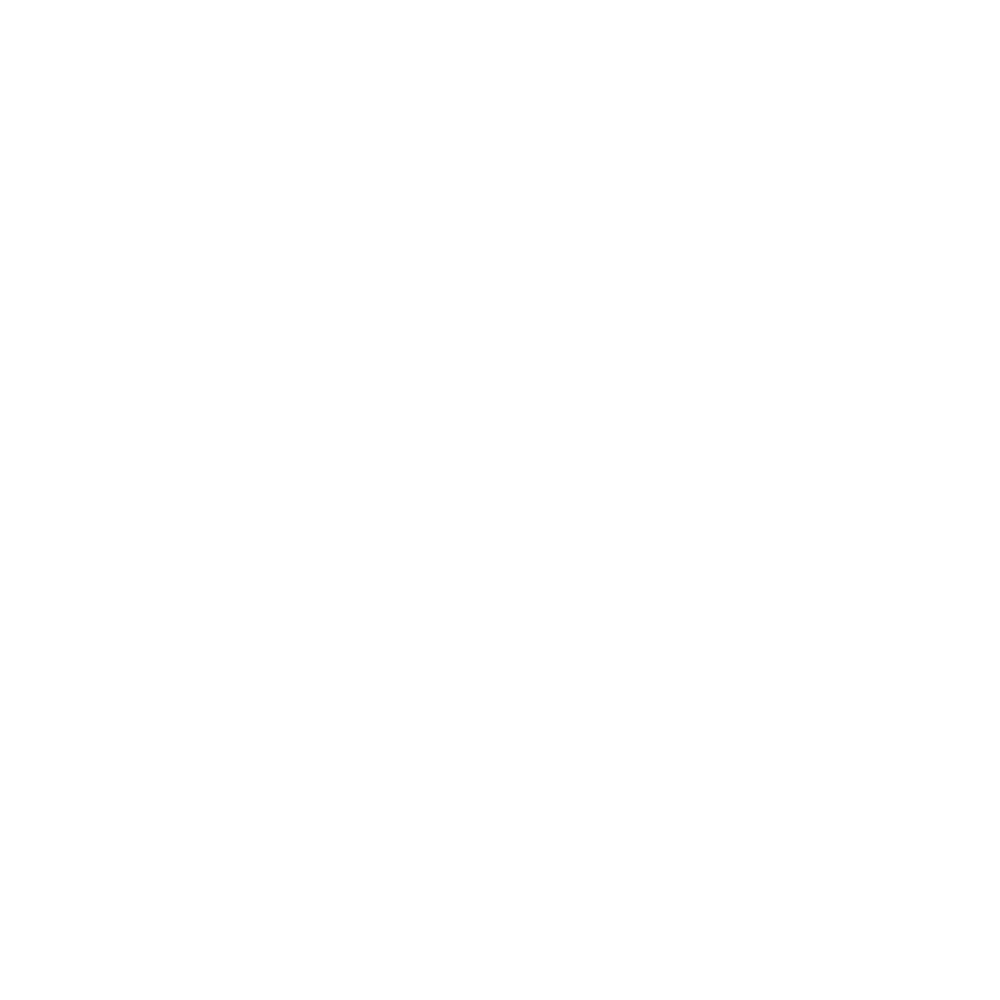 Serge Joly – Paul-Emmanuel Loiret Architectes
[Speaker Notes: Description rapide des espaces, insistéer sur les espace de séchage et de cure et sur le séchage naturel assisté, avec recupération d’air chaux en plenum de toiture]
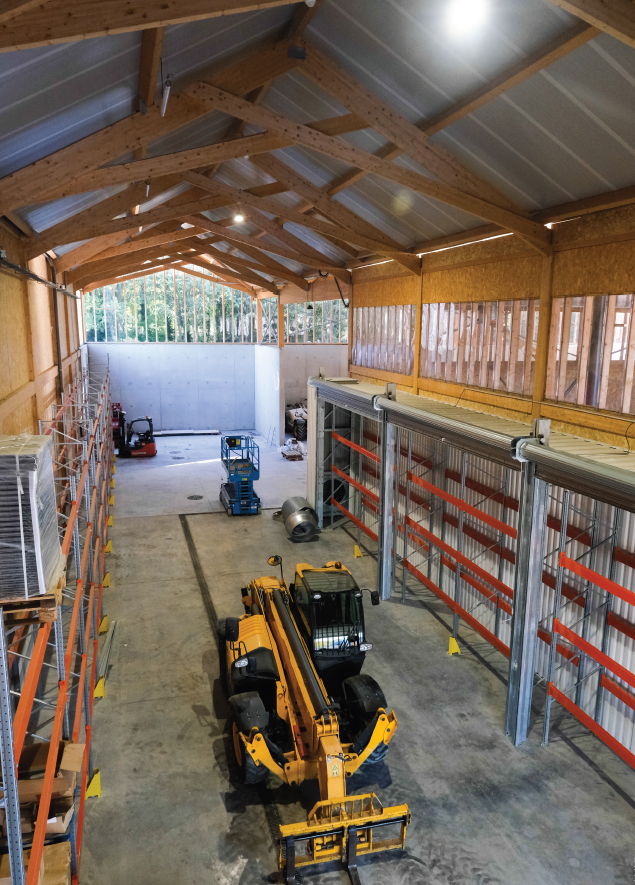 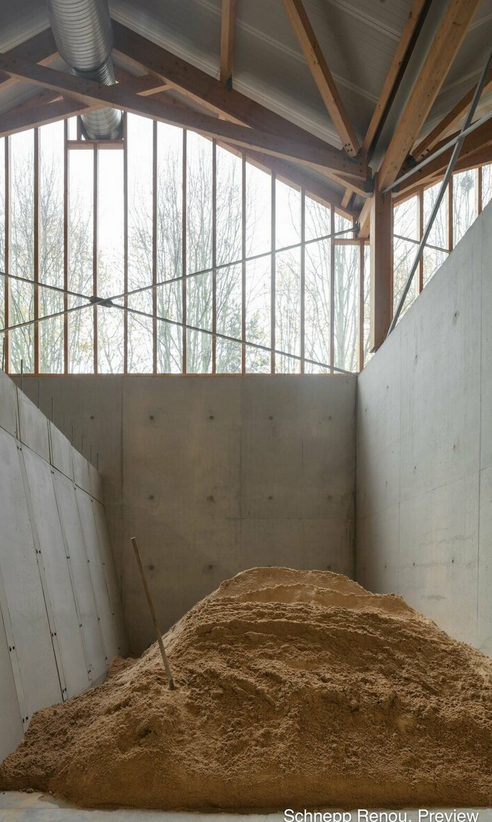 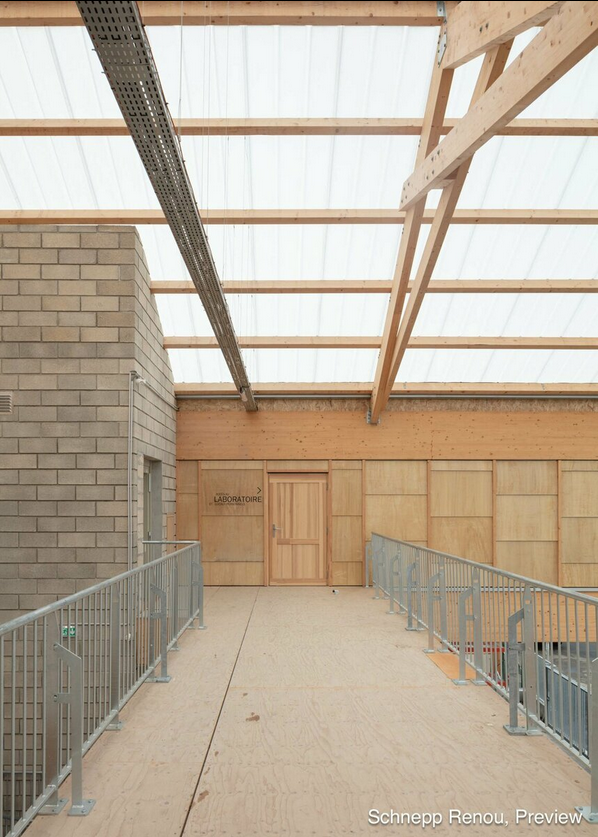 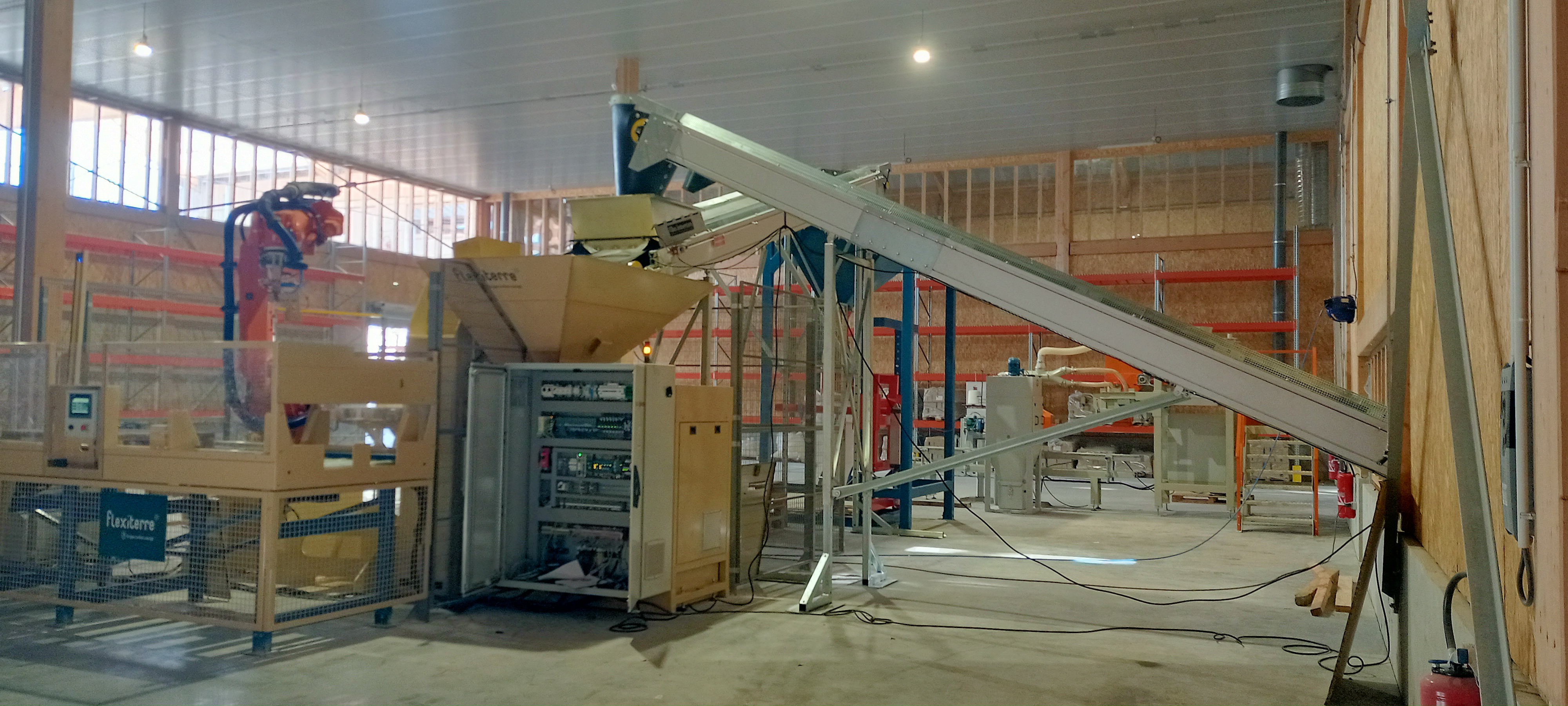 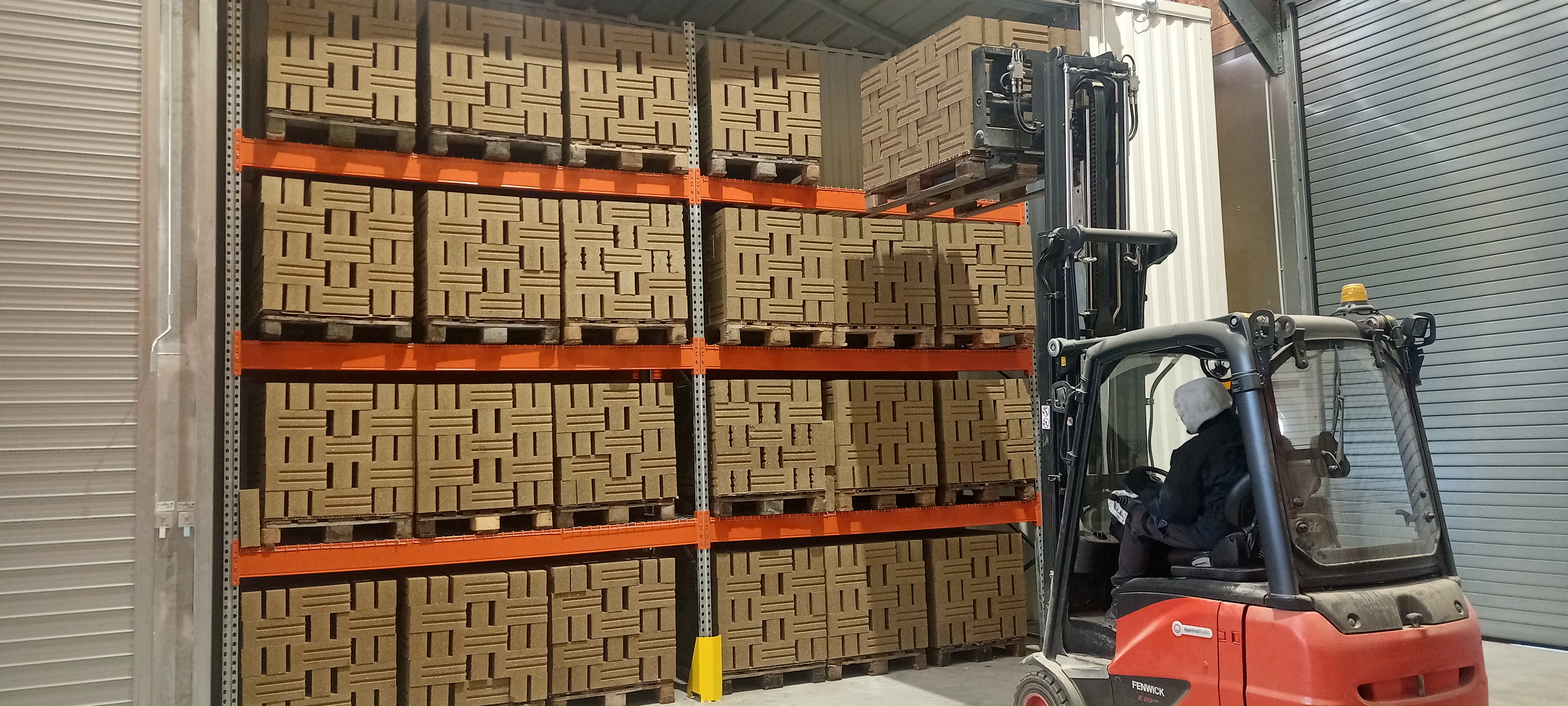 Matériaux et systèmes constructifs
Blocs de terre comprimée (BTC) et mortier (MP)
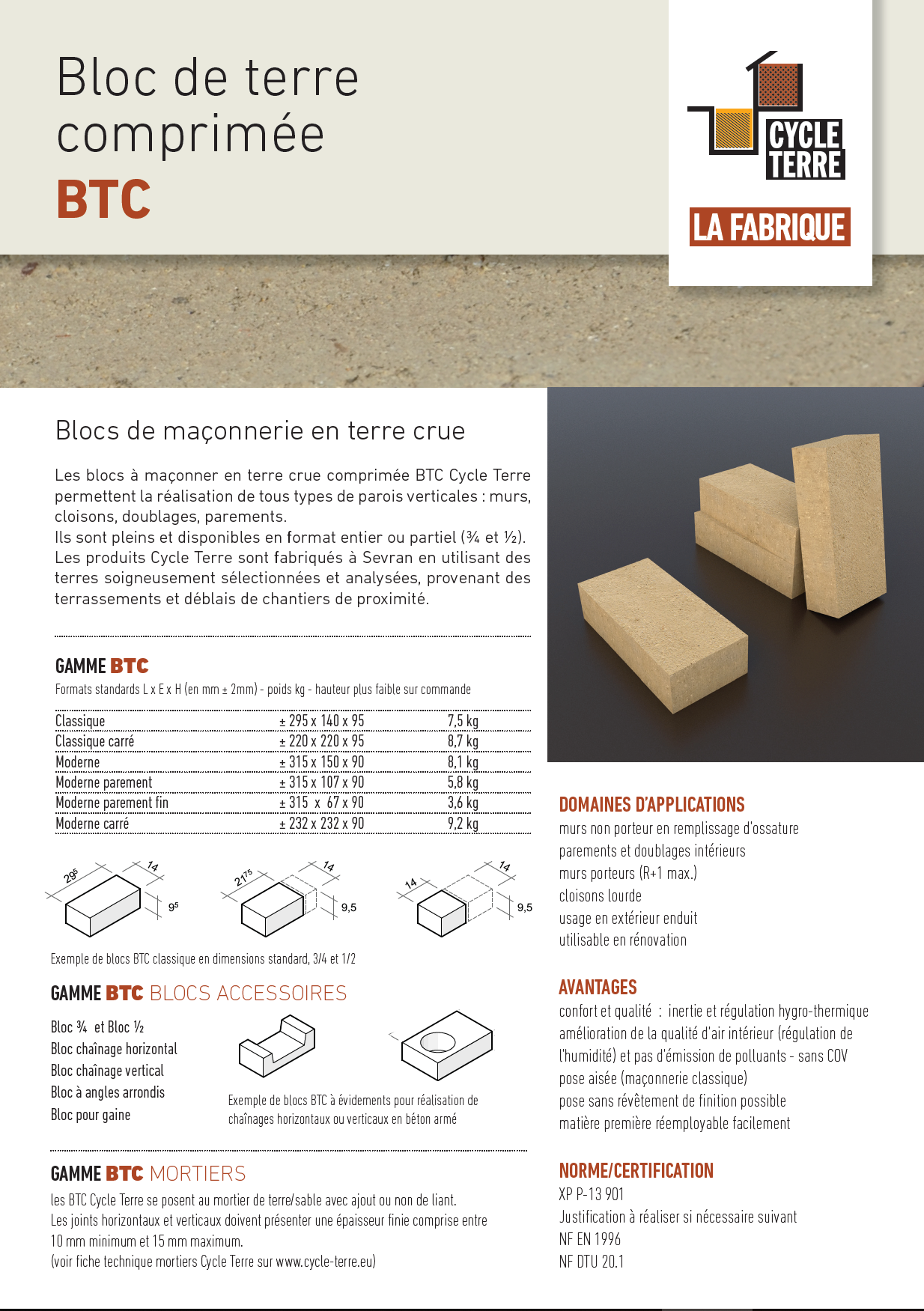 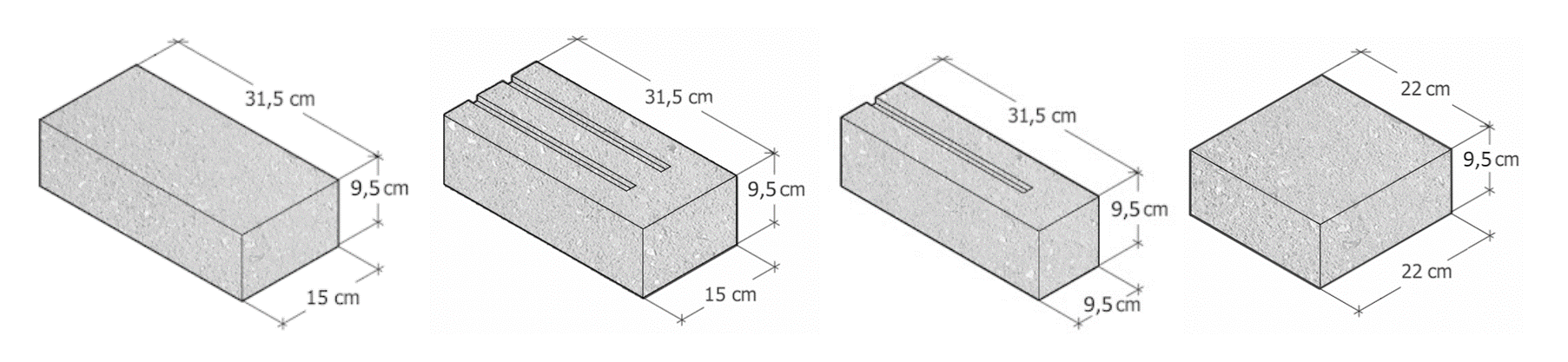 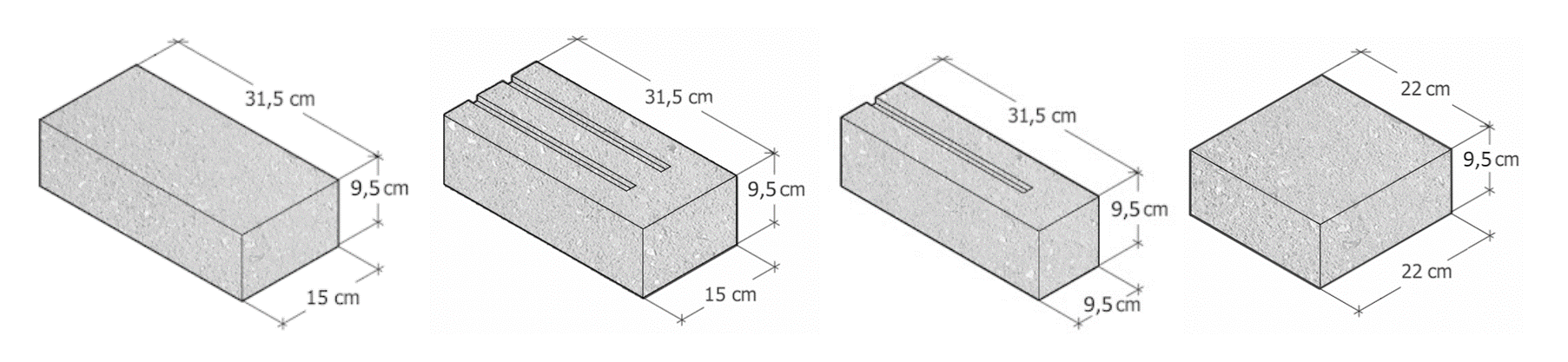 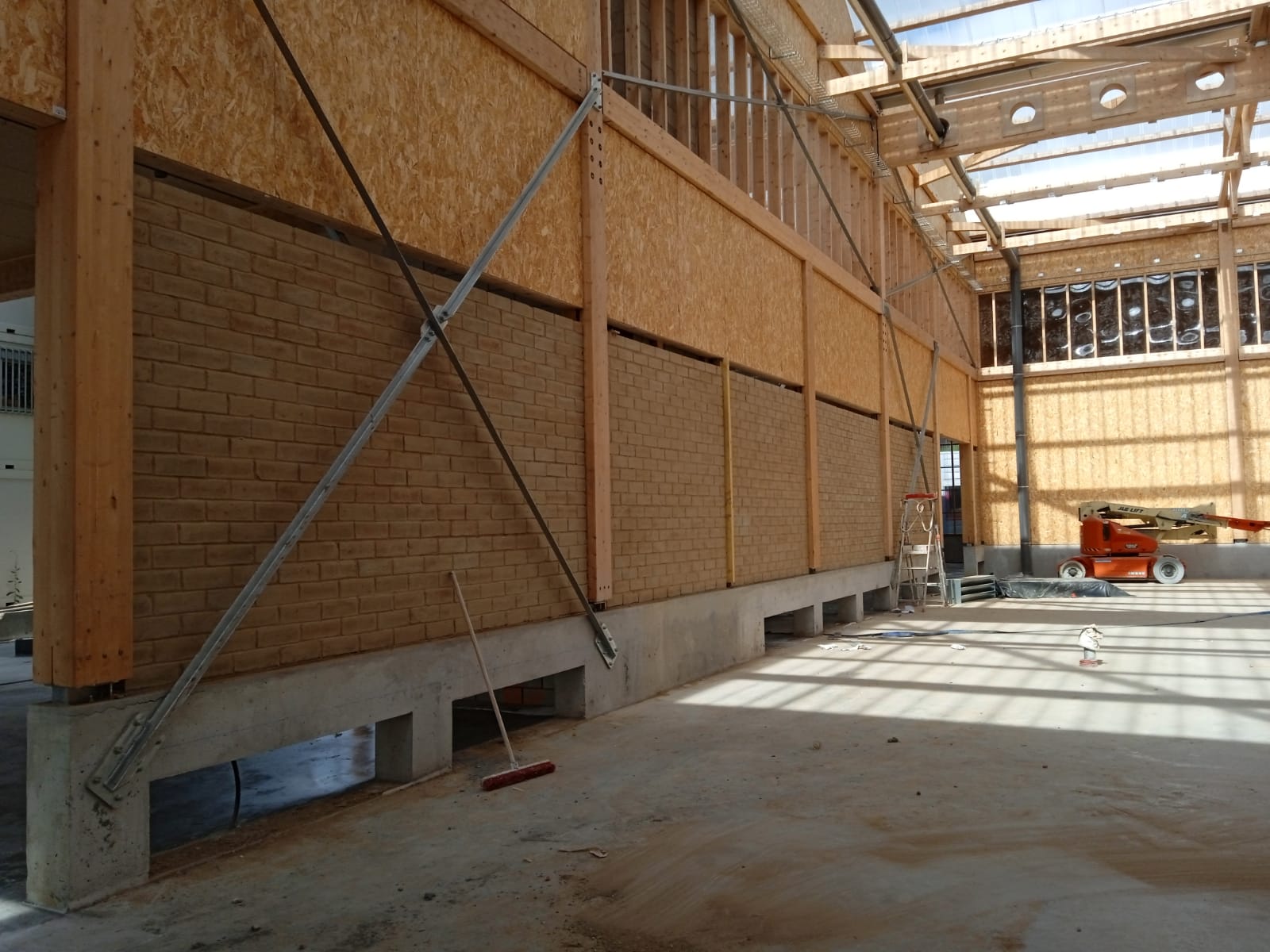 Matériaux et systèmes constructifs
enduits (MEC)
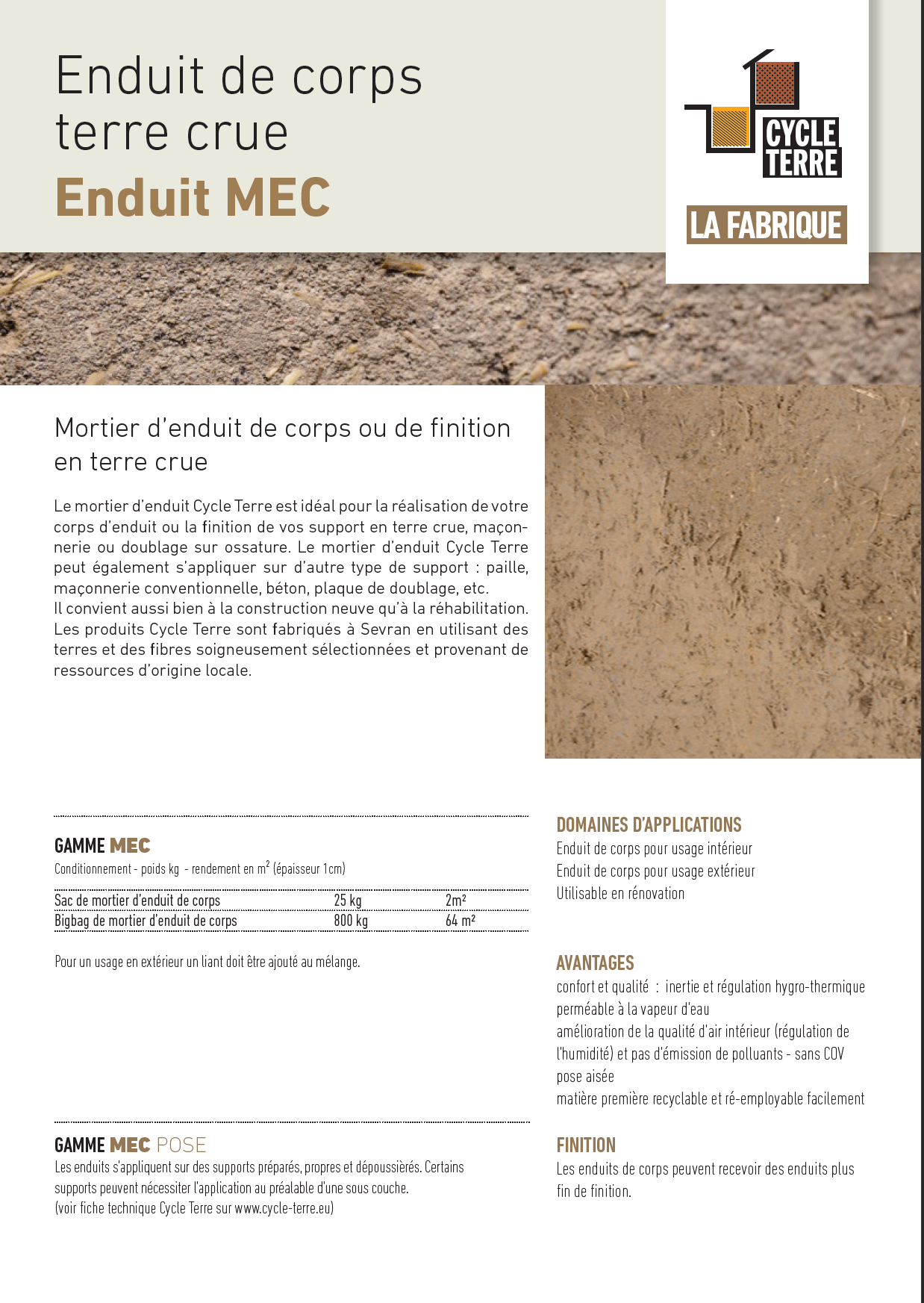 MEC sur maçonnerie
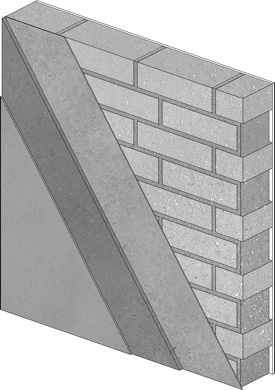 MEC sur béton banché
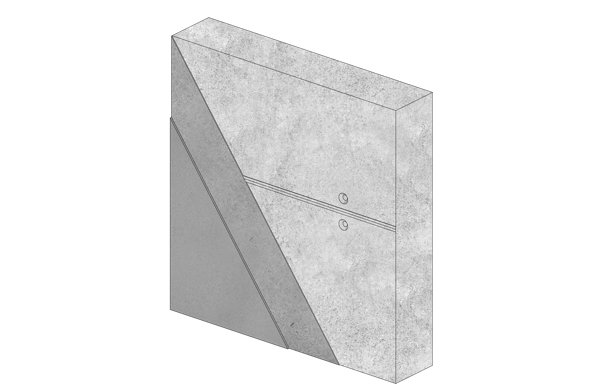 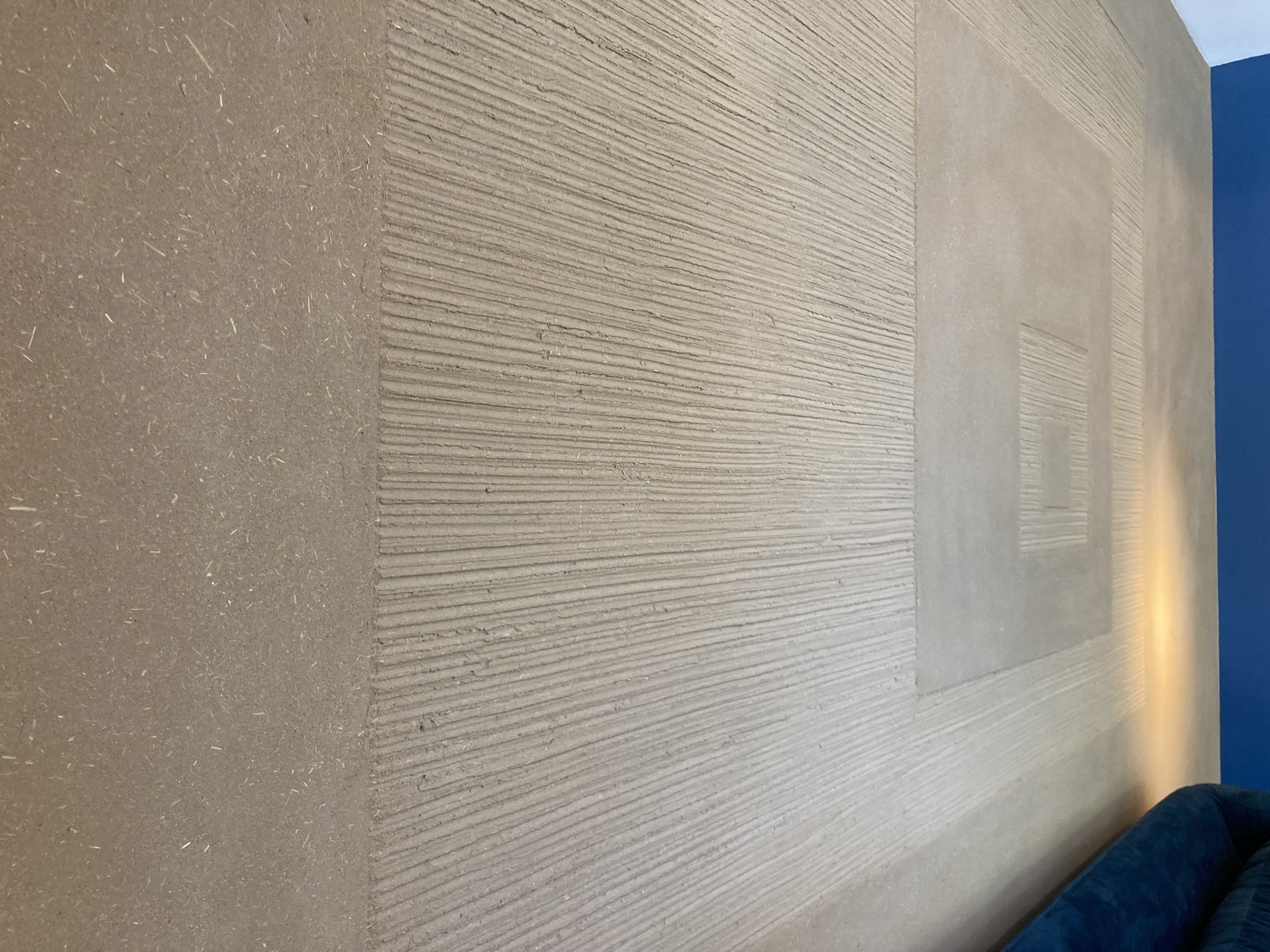 Matériaux et systèmes constructifs
panneaux de terre extrudés (PAE)
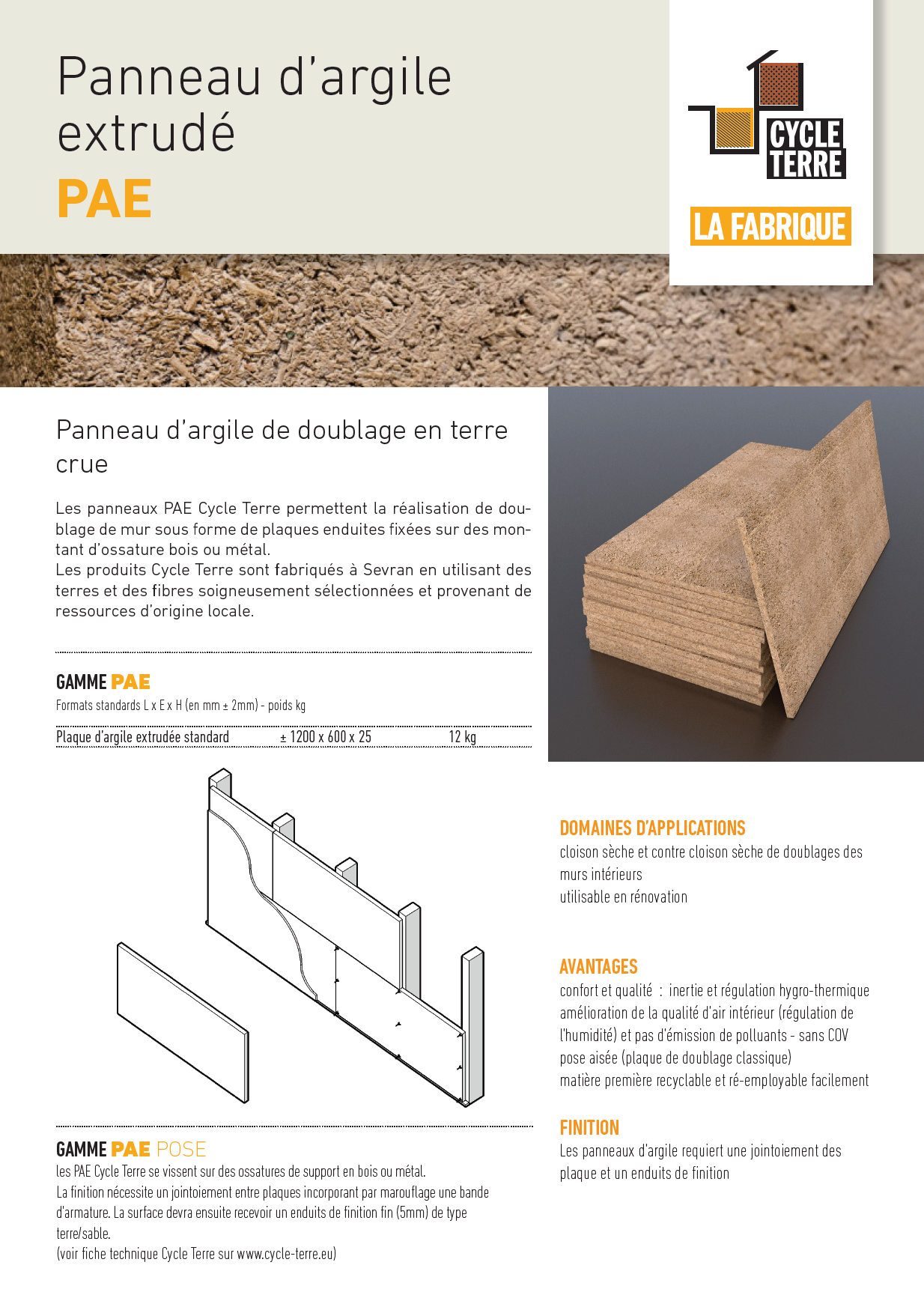 cloisons en panneaux
PTE sur ossature bois
en cloison
PTE sur ossature métallique
en cloison
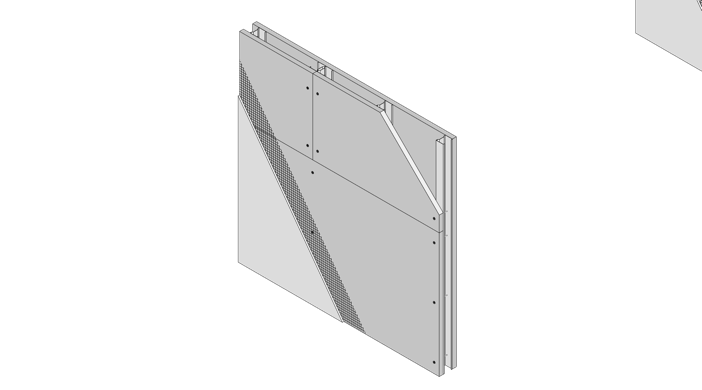 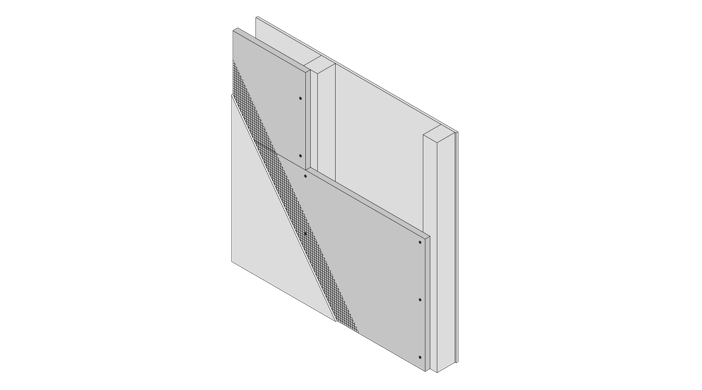 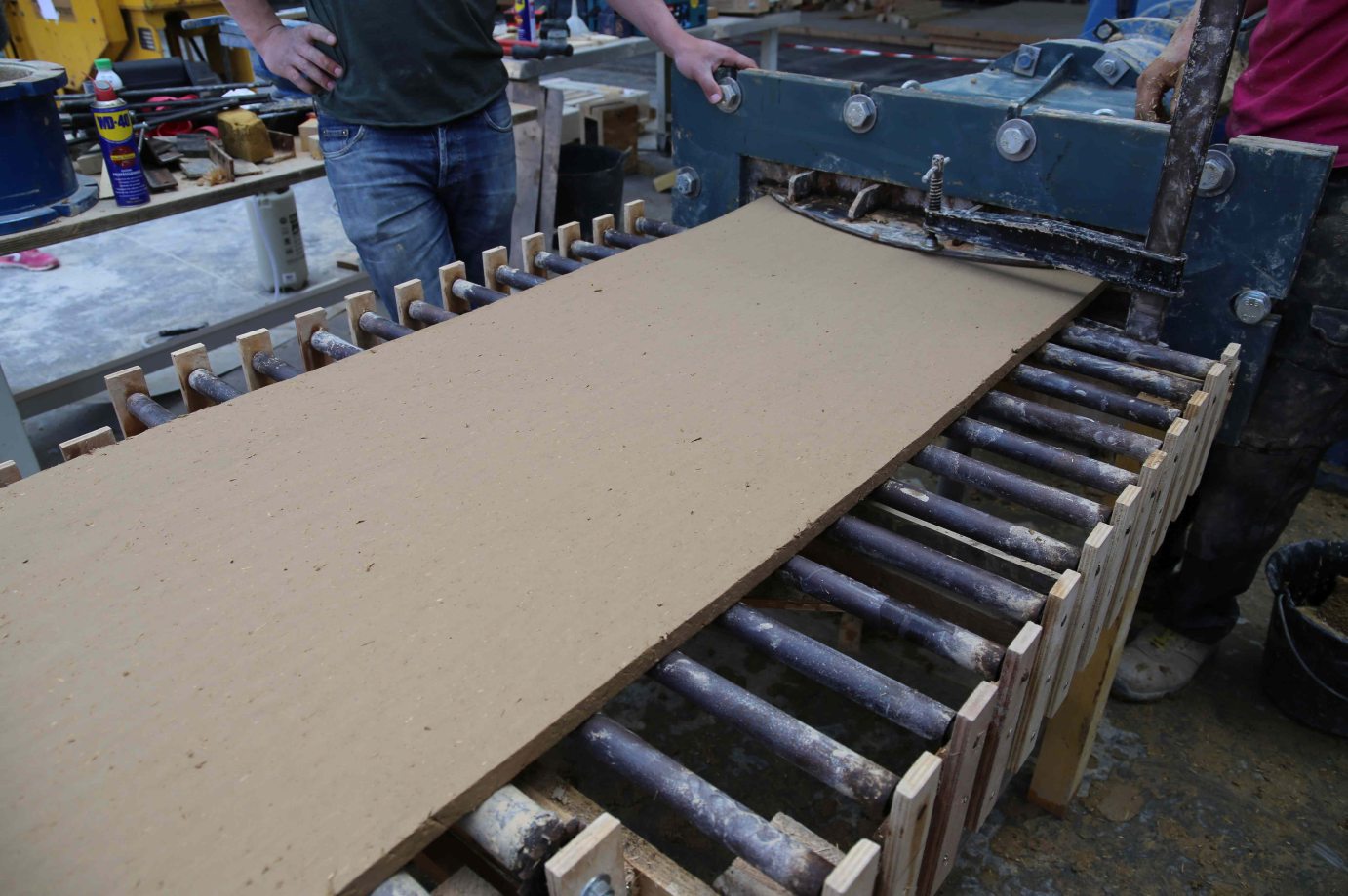 Point sur les premiers clients
Avant tout , nous devons démocratiser et rassurer sur le sujet de l’usage de la terre, donner une image contemporaine !!! Pour cela :
Des matériaux aux formats connus 
Blocs de terre comprimée (format brique) et son mortier associé
Enduits
Panneau de terre (format et pose proche de plaque de plâtre)

Des prix maîtrisés

Des ATEx A permettant de simplifier l’assurabilité de l’ouvrage
BTC – Quartus Deuil La barre
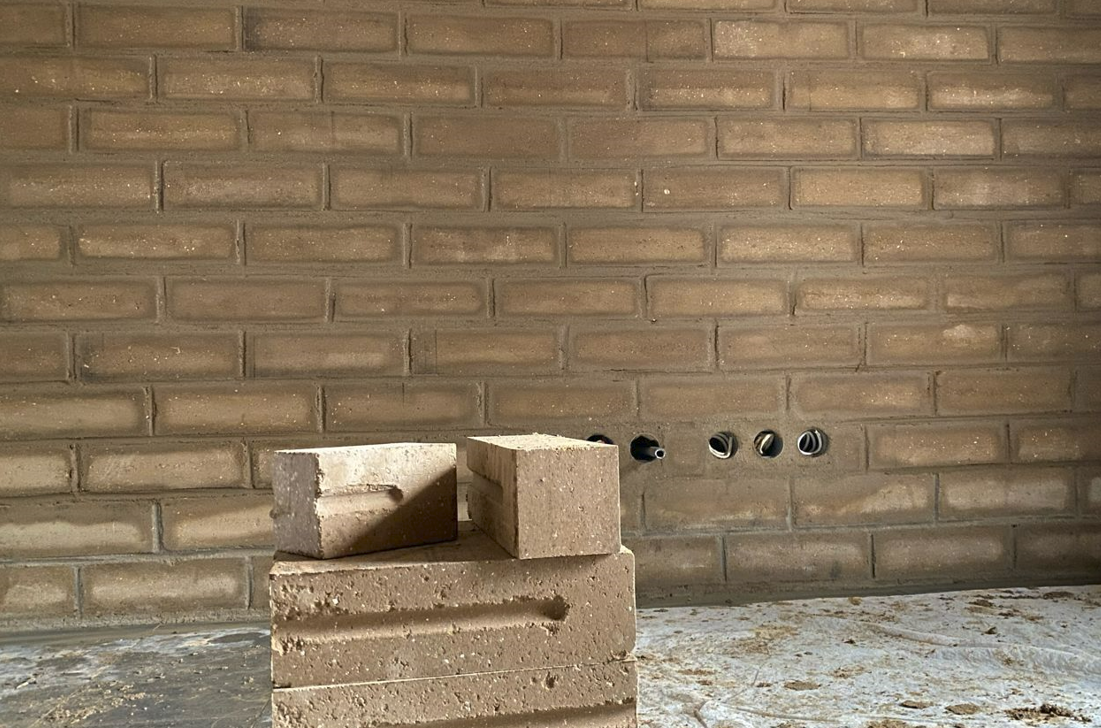 BTC – INLI Alfortville
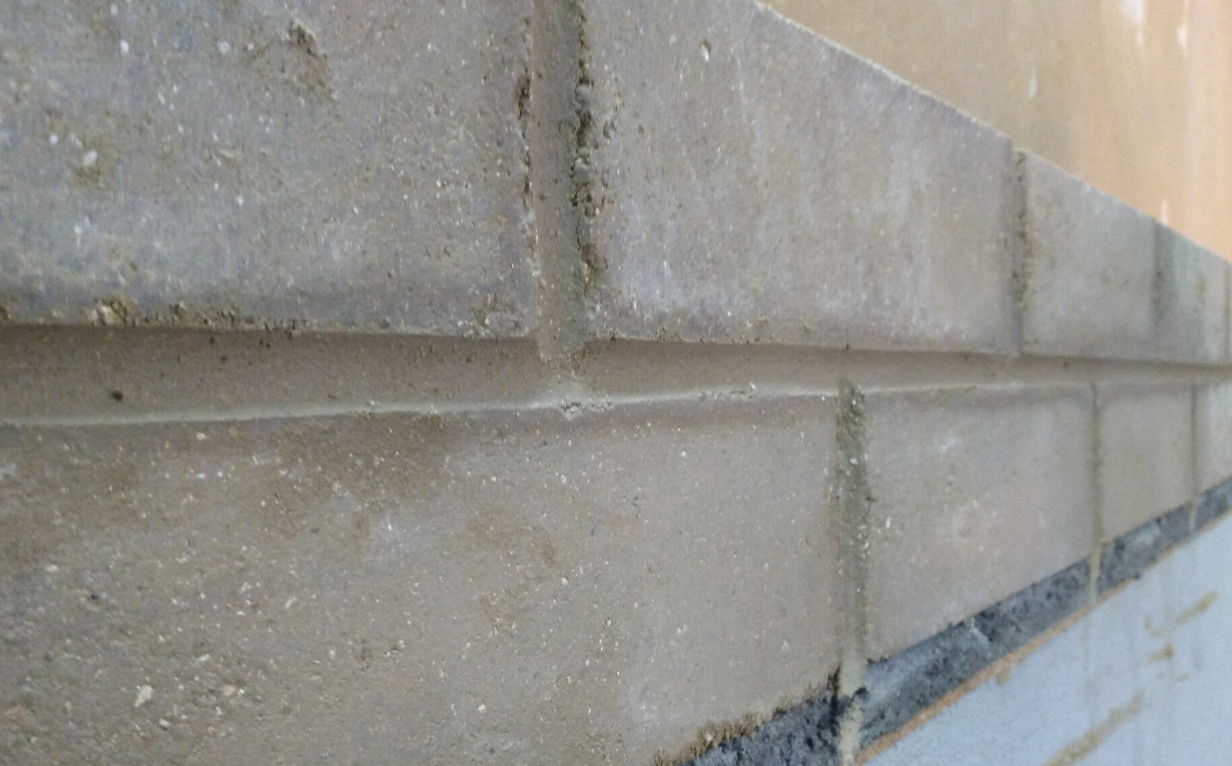 BTC – TOLILA Meulan en Yvelines
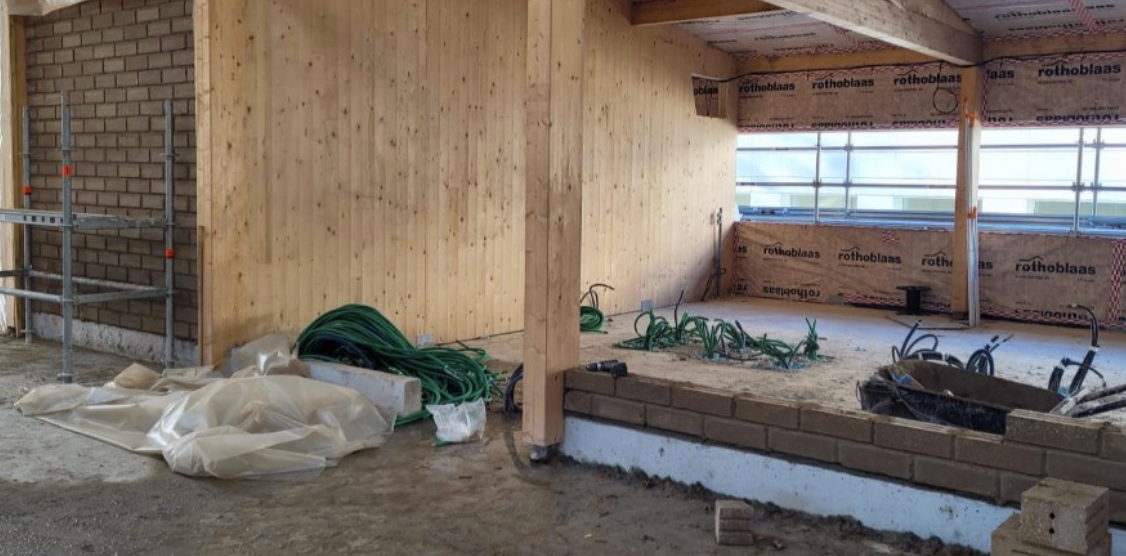 BTC – AIA /  Emmaus Habitat Carrières sous Poissy
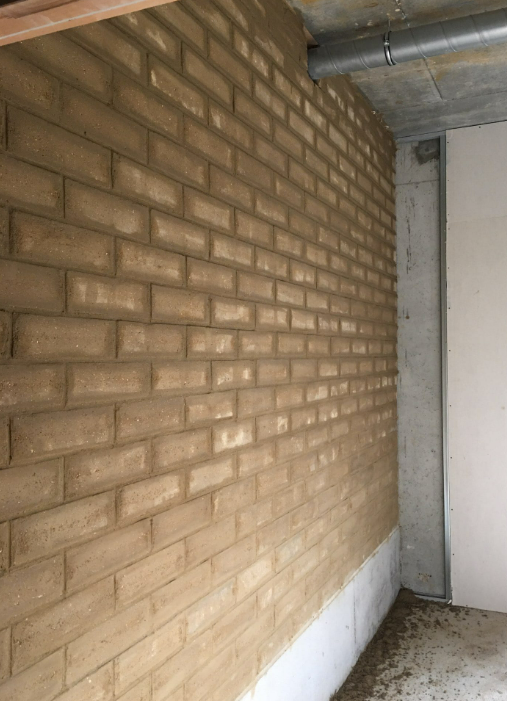 Enduits – Quartus  Deuil La barre
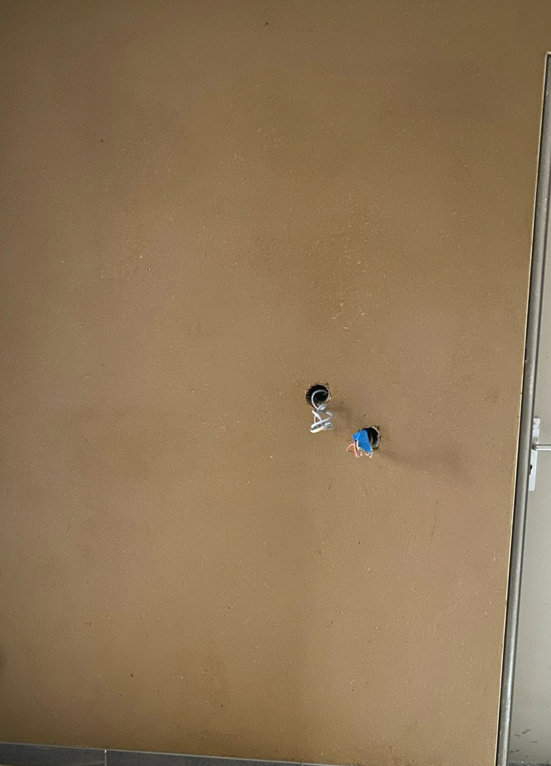 Enduit – INLI Alfortville
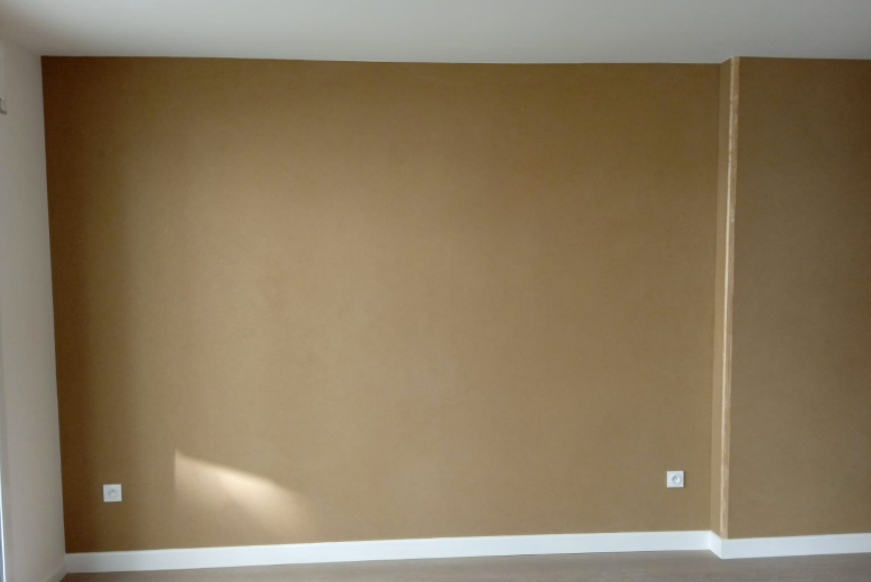 Point sur les premiers clients
Des clients recherchant:
Des produits bas carbone

Issus de l’économie circulaire 

Une mise en œuvre simplifiée et accompagnée

Sous ATEx

Des coûts raisonnables
Le rôle de la collectivité
La collectivité comme « animateur d’éco-système »

La capacité à fixer des priorités basées sur l’intérêt général

La capacité à ancrer dans l’espace et dans le temps
Le choix d’une société coopérative
Garantir la continuité des valeurs du partenariat initial

Permettre à la collectivité d’en faire partie

Utiliser des investissements créés grâce à des fonds publics dans un but d’intérêt collectif principalement
L’investissement dans les compétences
Besoins de formation et de montée en compétence :

Des concepteurs (architectes, bureaux d’études)
Guide concepteurs en ligne sur www.cycle-terre.eu
Webinaires en ligne sur www.cycle-terre.eu


Des maçons et autres artisans qui utilisent les matériaux
Guides de pose
Modules de formation pour les entreprises
Parcours de formation pré-qualifiants et certifiants pour personnes en recherche d’emploi / en reconversion professionnelle / jeunes en apprentissage
Nos partenaires pour la formation
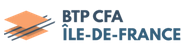 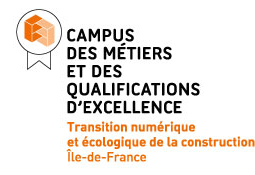 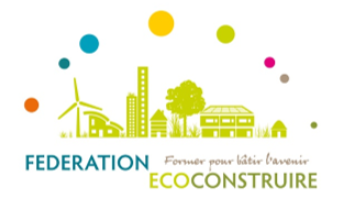 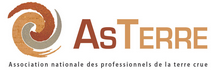 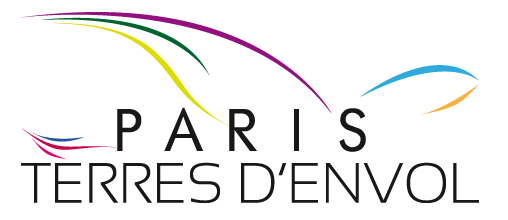 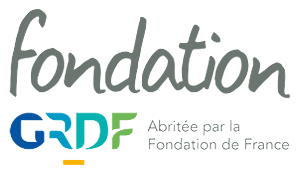 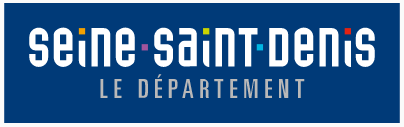 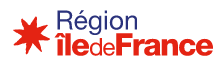 Développement et perspectives
1, 2, 30 Cycle Terre
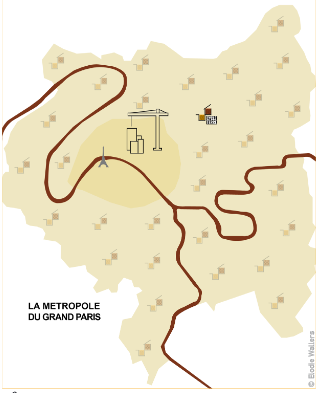 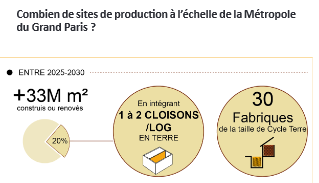 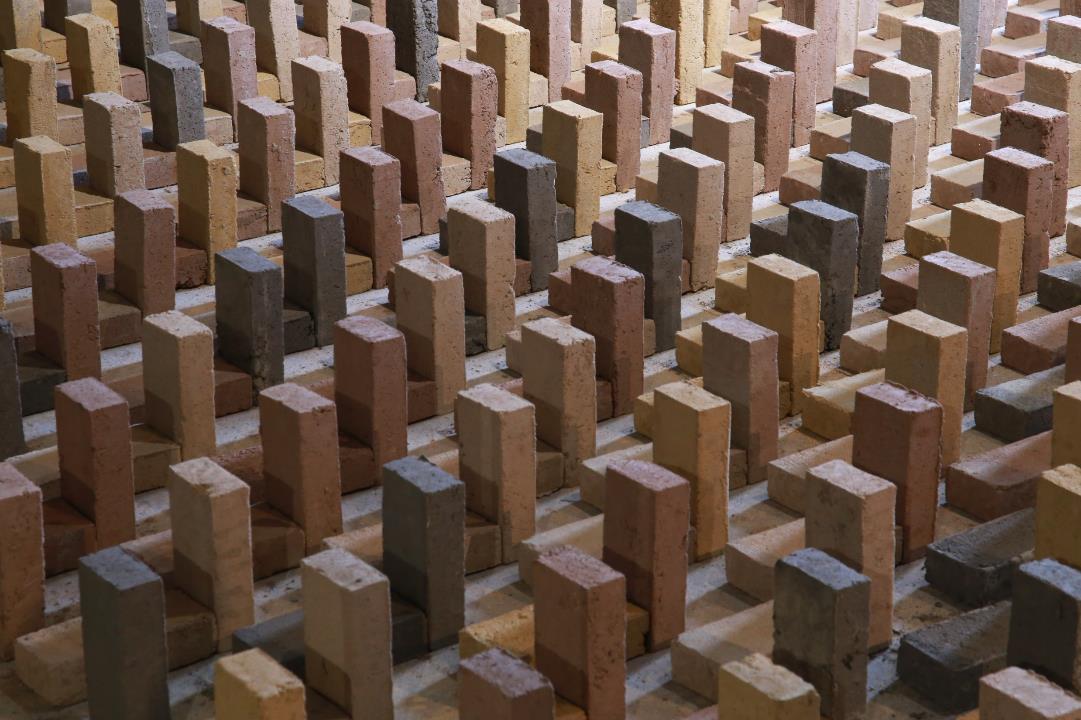 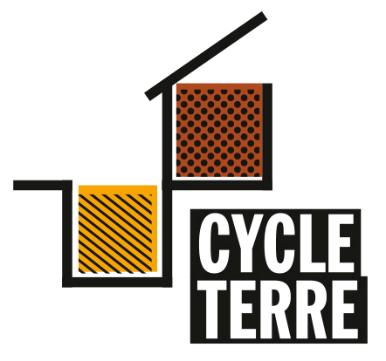 www.cycle-terre.eu
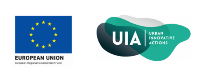